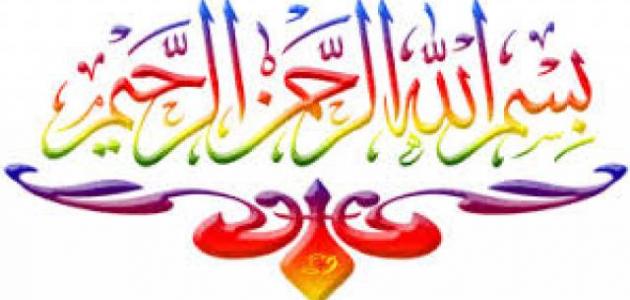 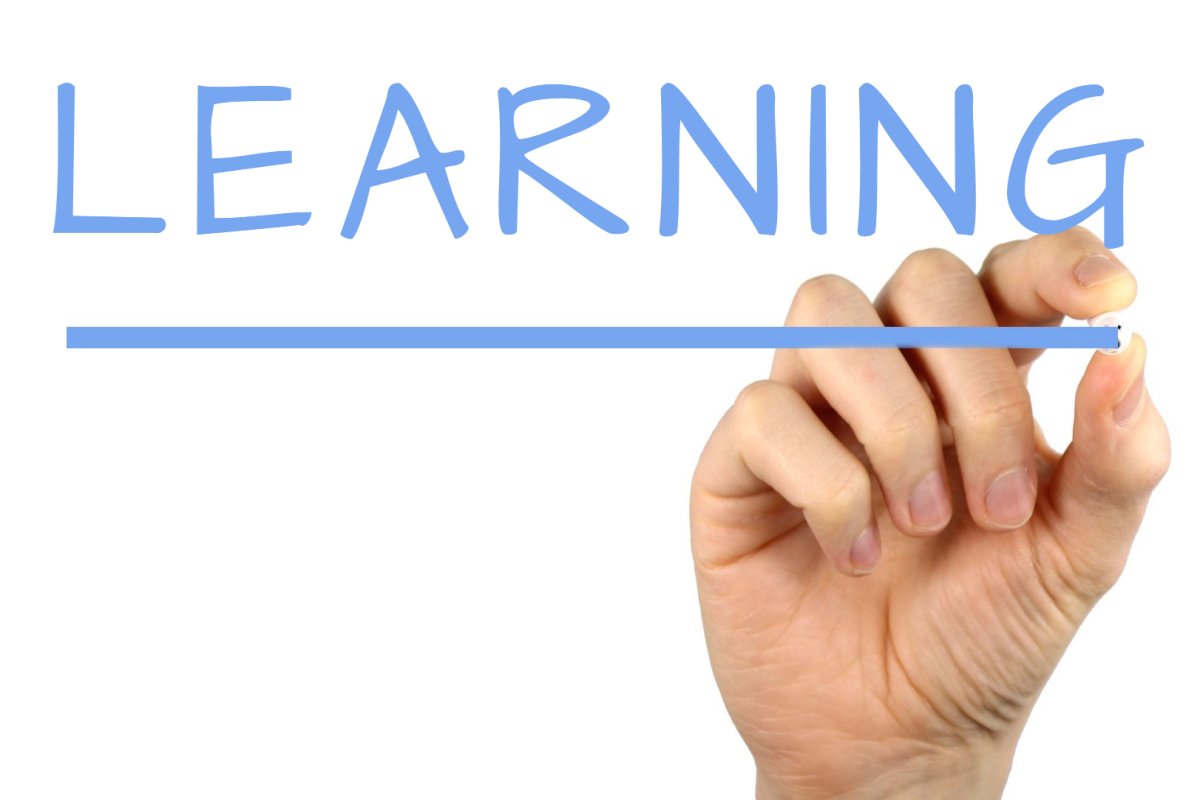 LEARNINGfaculty of nursing – 2nd year student
Prepared  by
Dr/ Sanaa Saber Mohamed
Critical Care Nursing Department
outlines
Introduction.
Definition of learning.
Process of learning.
Characteristics of learning.
Domains of learning.
Principles of learning.
Barriers to learning.
Definition of learning
It is process resulting in some modification relatively permanent of the behavior, way of thinking, feeling and doing of the learner.
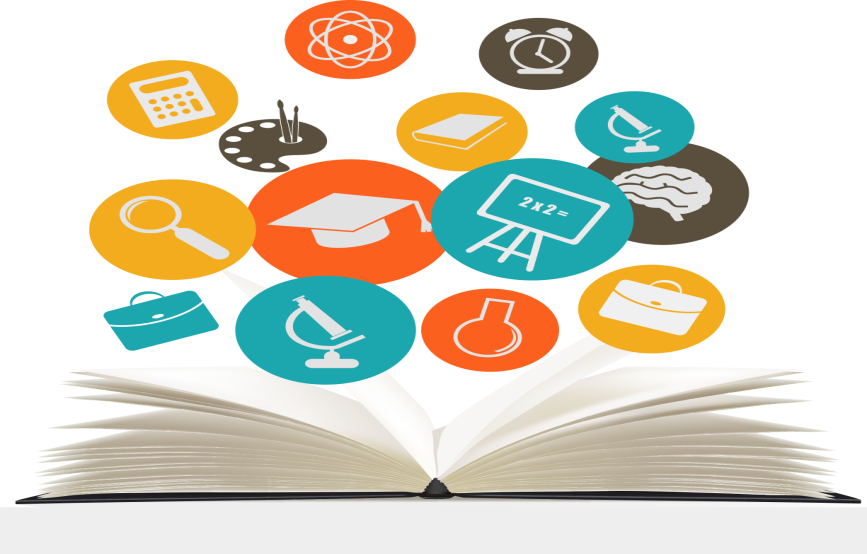 is a mental activity by means of which knowledge, skills, attitudes and appreciations are acquired, resulting in the modifications of behavior.
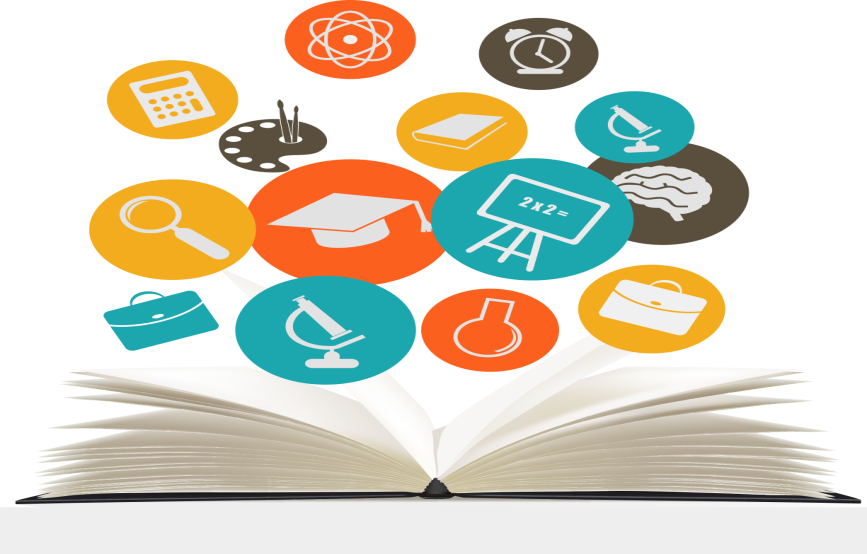 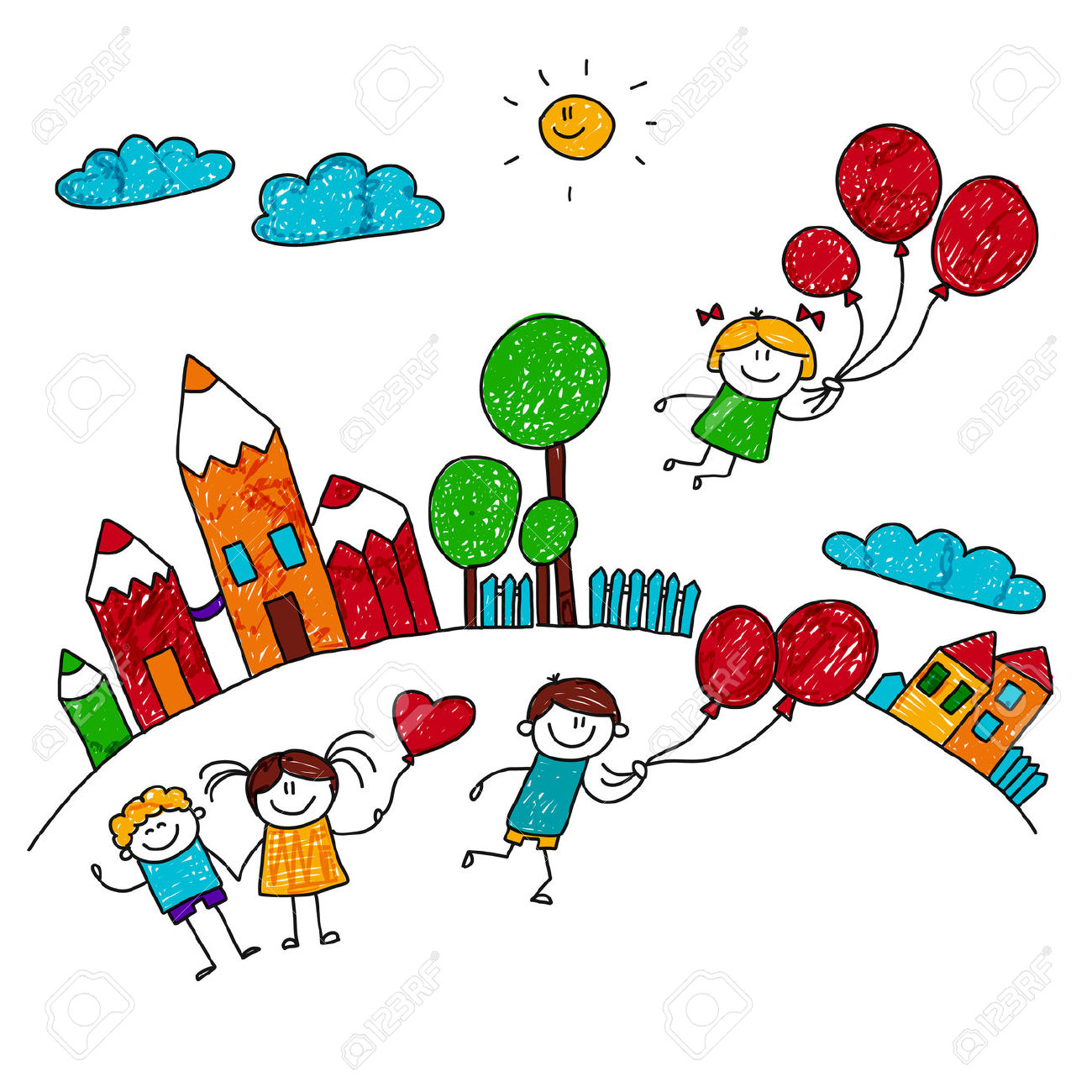 Process of learning.
Characteristics of learning
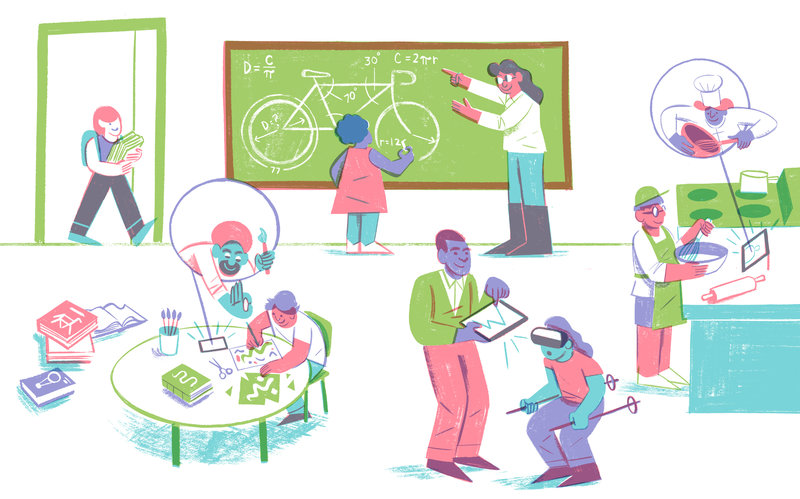 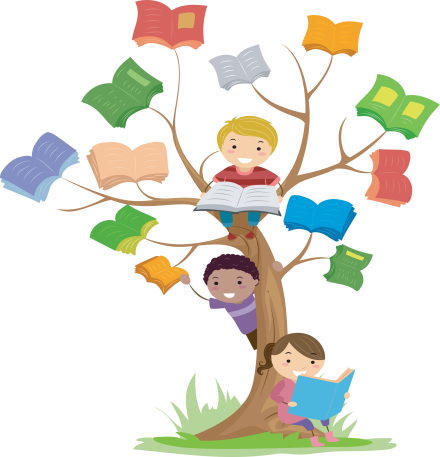 1- Learning is growth:
The word growth is generally associated with the body which is growing, but through the mental growth of the learner. For example; the child grows mentally and physically therefore the learning is growth through experience.
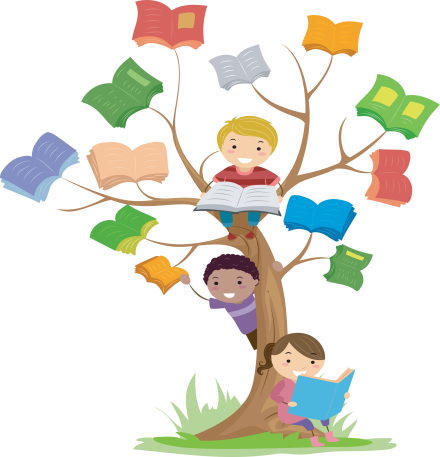 2- Learning is adjustment
Learning helps the individual to adjust himself or herself adequately to the new situations. Repeated efforts are acquired to react effectively and find solution to adjust the new situations.
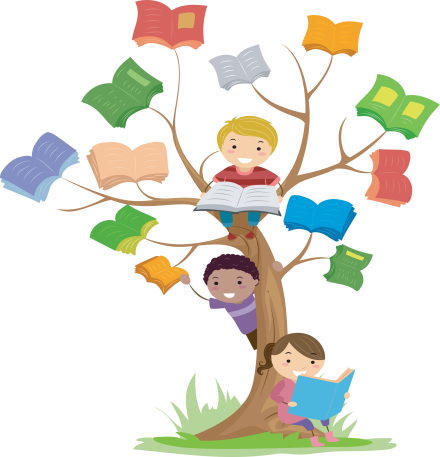 3- Learning is organizing experience
Learning is not more addition of knowledge. It is not more acquisition of facts and skills through exercise and repetition. It is reorganization of experience.
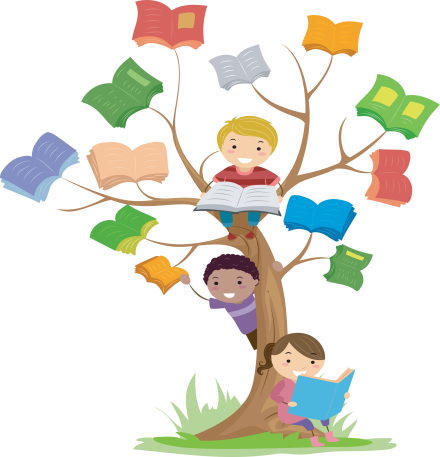 4- Learning is purposeful
All true learning is based on purpose. For example all school activities should be purposeful so that child should feel real urge for learning.
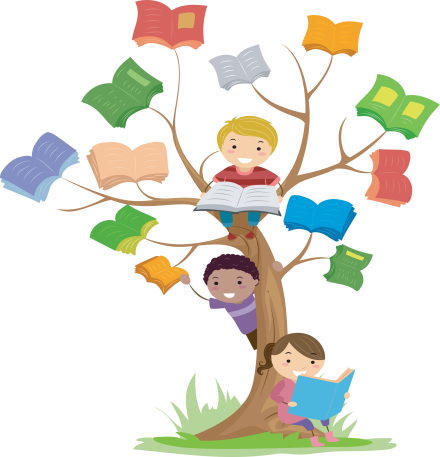 5- Learning is intelligent
When the learner learns something unintelligently, he is likely to forget very soon and he doesn't assimilate but simply commits to memory. Only efforts made intelligently have lasting effects.
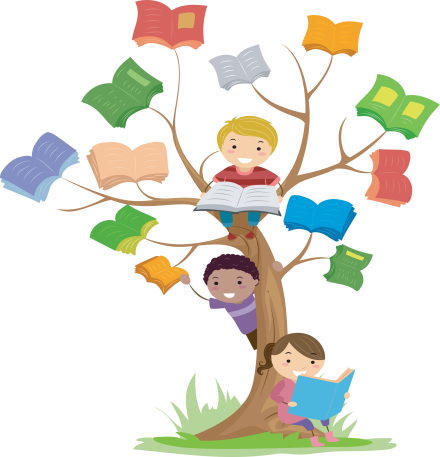 6- Learning is an active process
Learning does not take place without a purpose and self-activity. In that teaching-learning process, the activity of the learner count more than the activity of the teacher .the principles of learning by doing is main principle.
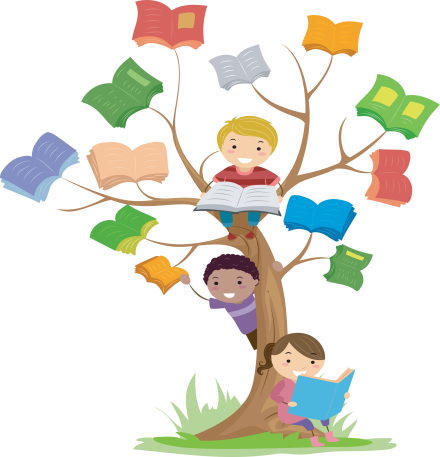 7-Learning is both individual and social
Learning is more than individual activity, it is social activity also. Individual mind is affected by the group mind consciously as well as unconsciously as individual is influences by his friends, relatives, and learns their ideas and feeling from parents
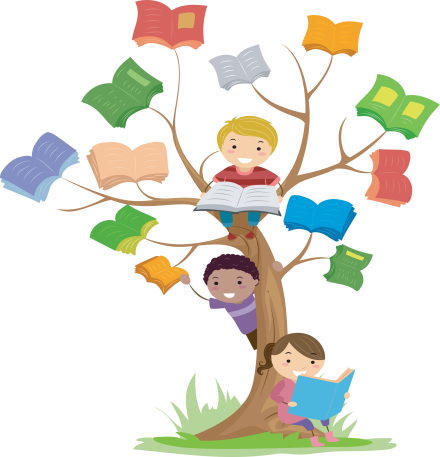 8-Learning depends upon insight
Lasting learning depends upon insight. insight has sometimes been described as the" flash of understanding".
9-Learning take place through trail and error
Some learning is the out come of trail and error.
10-Learning affects the conduct of the learner
There is a change in the mental structure of the learner after every experience.
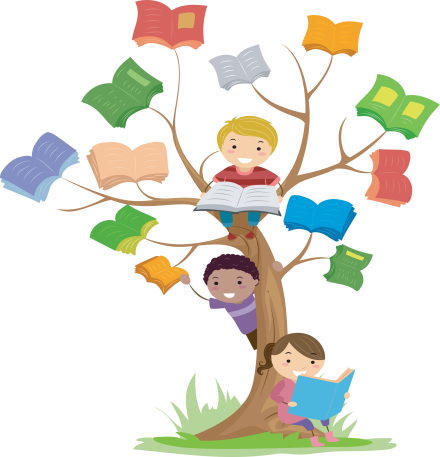 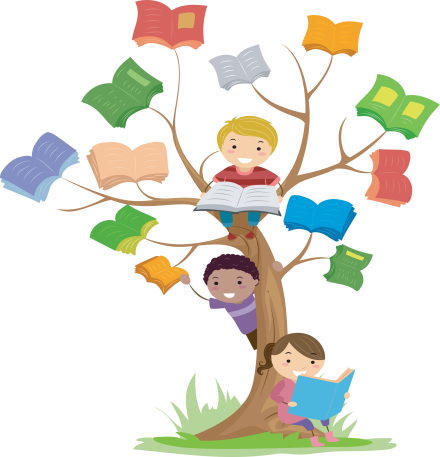 11-Learning is the product of environment
Environment plays an important role in the growth and development of the individual. Environment should be healthy and rich in educative possibilities.
1-Cognitive domain
Is concerned with information and knowledge, facts and figures, concepts and principles. Application of principles, analysis, and synthesis, evaluation and decision-making belong to the cognitive domain.
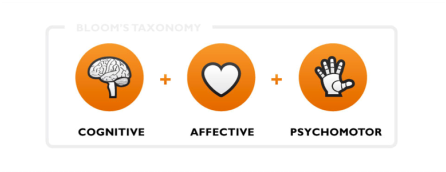 2-The psychomotor domain
The psychomotor domain comprises of motor or muscular activities guided by human mind. Manipulative skills, neuromuscular coordination, operation of equipment of psychomotor domain.
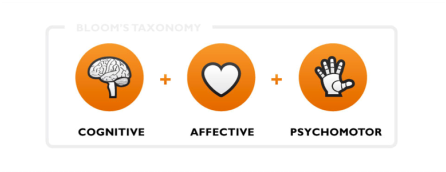 3-The affective domain
Includes attitudes, values and concern for others e.g. maintenance of discipline, safety and readiness for work.
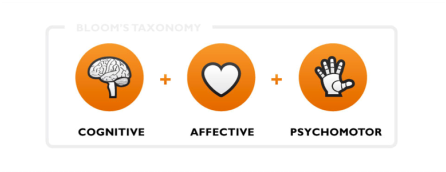 Principles of learning
Readiness
Individuals learn best when they are physically, mentally, and emotionally ready to learn, and they do not learn well if they see no reason for learning  
Exercise
The principle of exercise states that those things most often repeated are best remembered. It is the basis of practice. It has been proven that students learn best and retain information longer when they have meaningful practice and repetition.
Effect 
learning is strengthened when accompanied by a pleasant or satisfying feeling, and that learning is weakened when associated with an unpleasant feeling.* Positive reinforcement is more lead to success and motivate the learner and give them a feeling of satisfaction, Therefore, instructors should be caution about using punishment in the classroom.
 
Primacy.
The principle Primacy that, the state of being first, often creates a strong. The instructor must present subject matter in a logical order, step by step, making sure the students have already learned the preceding step.
Recency 
The principle of recency states that things most recently learned are best remembered. Conversely, the further a student is removed time-wise from a new fact or understanding, the more difficult it is to remember.
 
Intensity 
The principle of intensity implies that a student will learn more from the real thing than from a substitute.
For example, a student is likely to gain greater understanding of tasks by performing them rather than merely reading about them.
Freedom
The principle of freedom states that things freely learned are best learned. Conversely, the further a student is enforced, the more difficult is for him to learn, Since learning is an active process, students must have freedom: freedom of choice, freedom of action, freedom to bear the results of action -these are the three great freedoms that constitute personal responsibility.
Barriers to learning
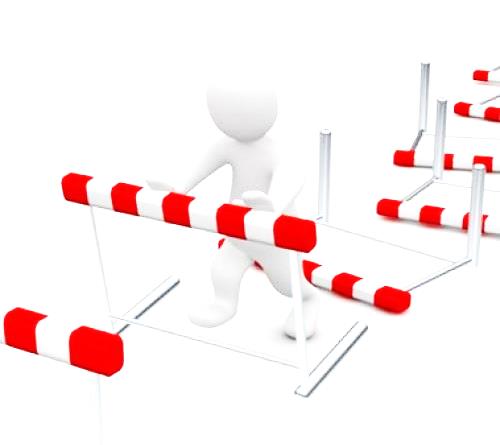 Barriers to learning
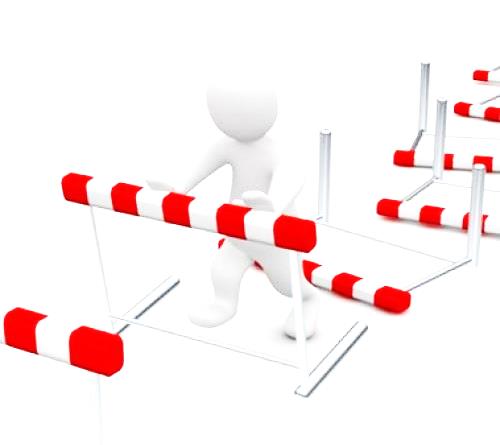 Barriers to learning
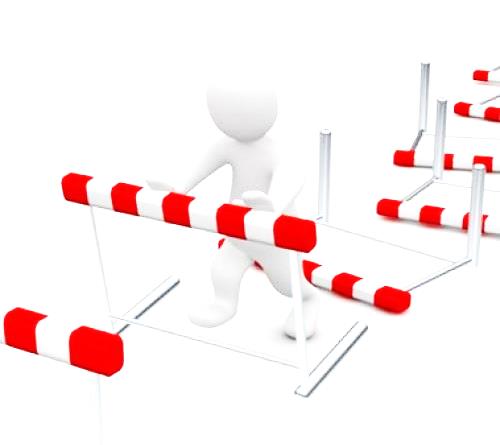 Barriers to learning
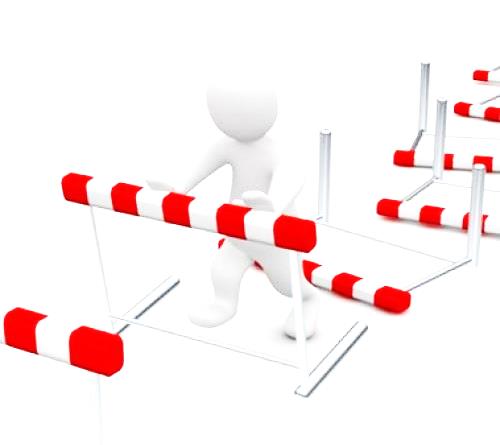 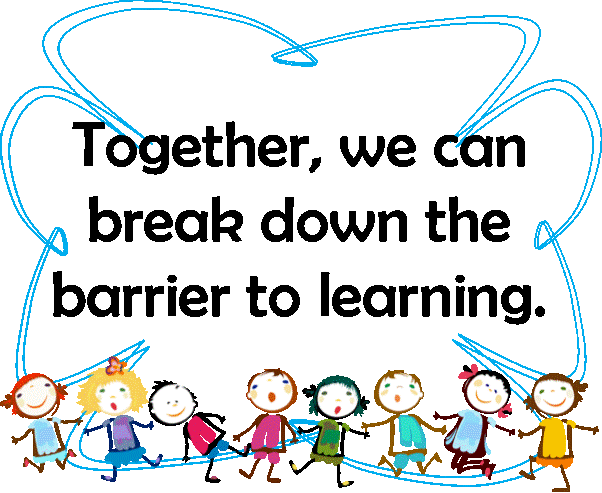 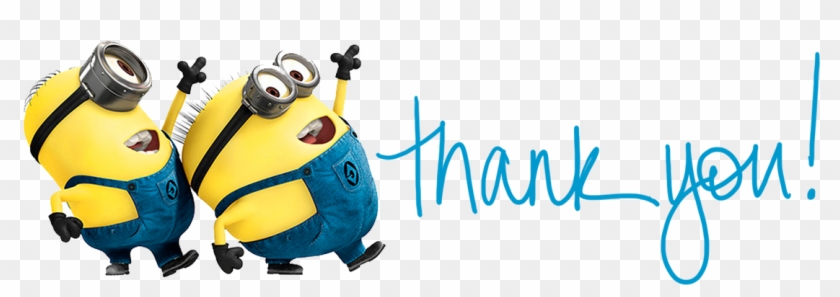